Chapter 5-1
Thermal Energy
Kinetic Energy (KE)
Energy due to motion
Potential Energy (PE)
Stored energy

Chemical
Position
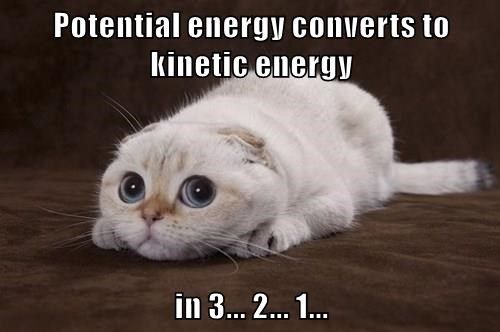 Mechanical Energy
Potential + Kinetic Energy
Thermal Energy
All matter is made of particles

Particle vibrate in place = KE

The greater the distance between particles = more PE
Thermal Energy
Sum of the KE and PE of particles in a material
Temperature
Average KE of the particles in a substance

More KE = higher temperature
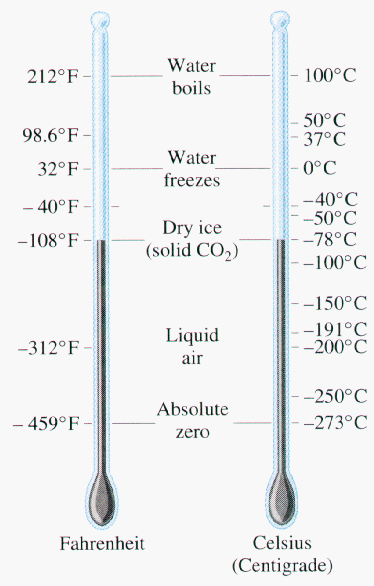 Temperature
SI unit for temperature is kelvins (K).
273, 373

Celsius (°C)
0, 100
 
Fahrenheit (°F)
 32, 212
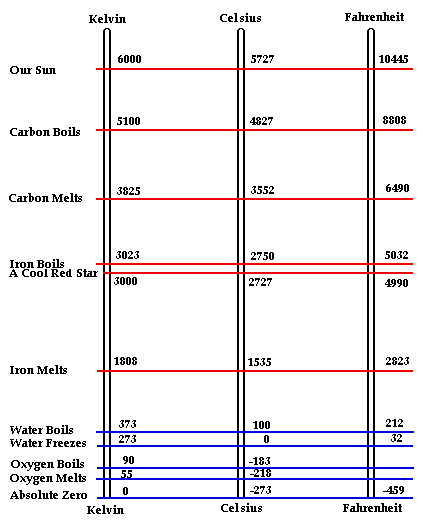 Thermometers
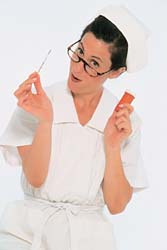 Thermometers – instruments that measure and indicates temperature

Liquid Thermometer
Refrigerator Thermometer
Digital Thermometer
Liquid Thermometer (Bulb)
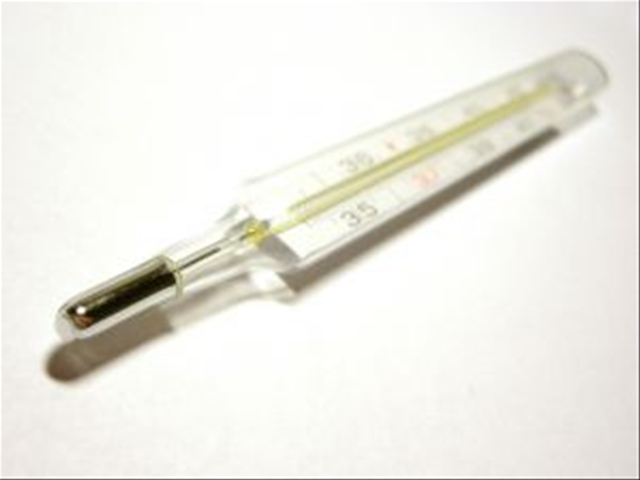 Expansion of a liquid, alcohol, or mercury, to indicate change in temperature.

Liquid heated = expands
Liquid expands = rises up tube
Refrigerator Thermometer
Used for extreme temperatures (liquid boils or freezes)

Uses the bending of a strip made from two metals to indicate the correct temperature
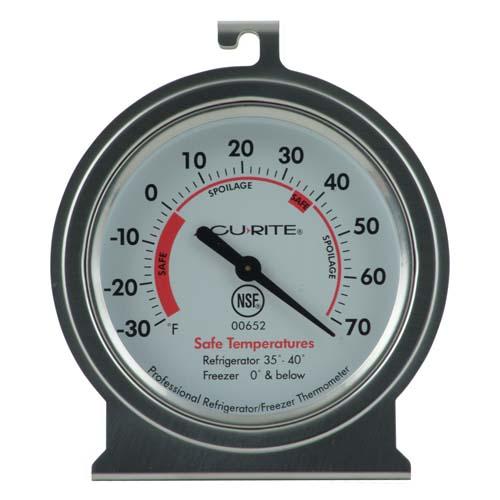 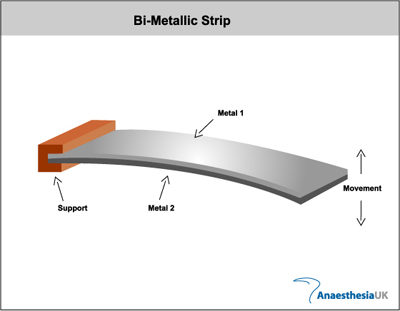 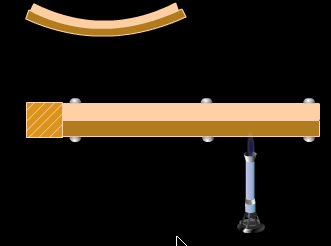 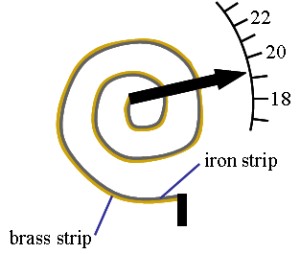 Digital Thermometer
Measures temperature by a change in current.

Temperature causes changes in electrical current.
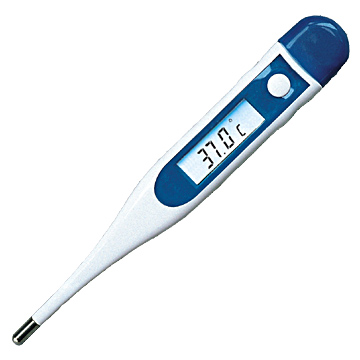 Fahrenheit  vs. Celsius
Most countries other that US use Celsius
0 °C – Freeze
100 °C – Boil

USA uses Fahrenheit
32 °F – Freeze
212 °F - Boil
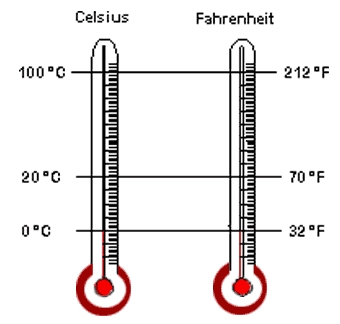 Fahrenheit  vs. Celsius
Fahrenheit = (1.8 x Celsius) + 32


Celsius = (Fahrenheit – 32) 
		1.8
Kelvin
Absolute Zero – lowest temperature possible
-273.16 °C
-459 °F
0 K
Molecules stop moving

No negative #’s in Kelvin
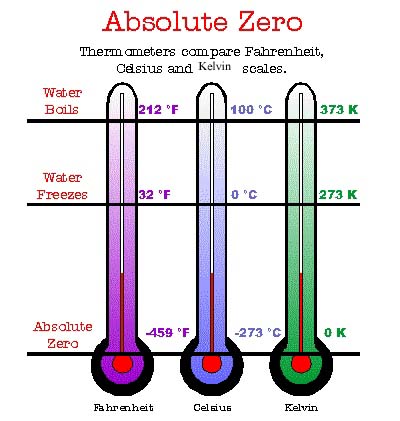 Kelvin
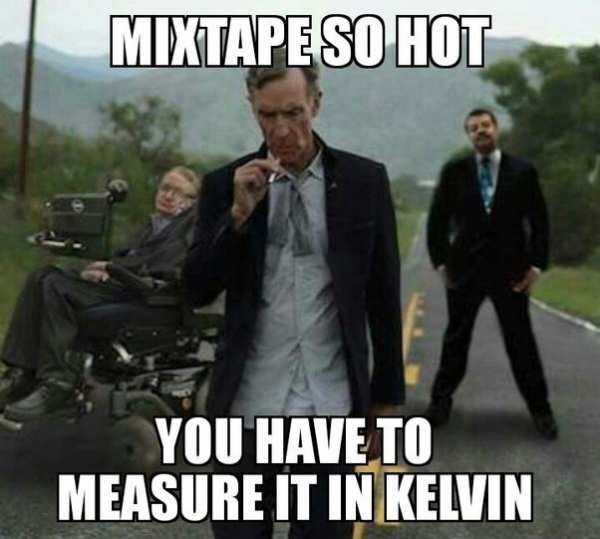 Kelvin = Celsius + 273
Heat
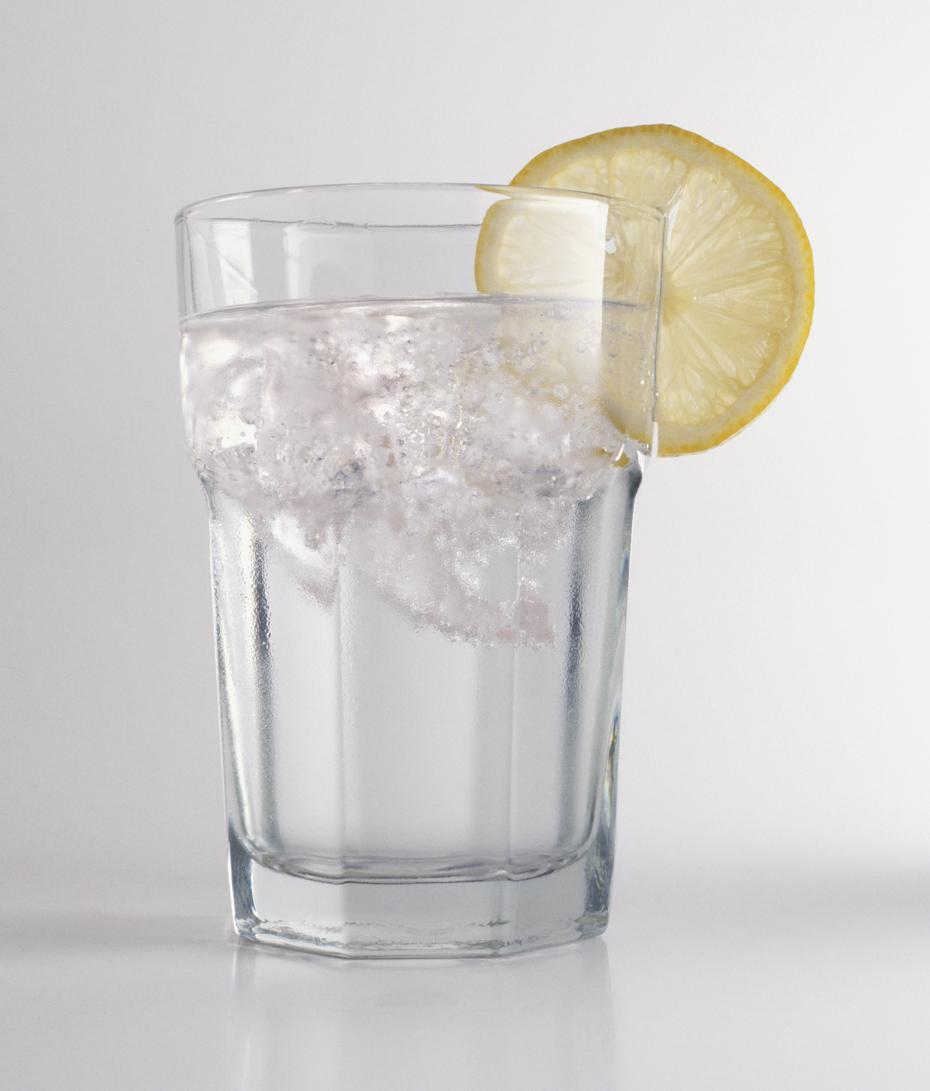 Heat – movement of thermal energy from a warmer to cooler object

Warm to cool
Measured in Joules